Hello..my name is vika khekhelashvili an I tell you about my country and my town….
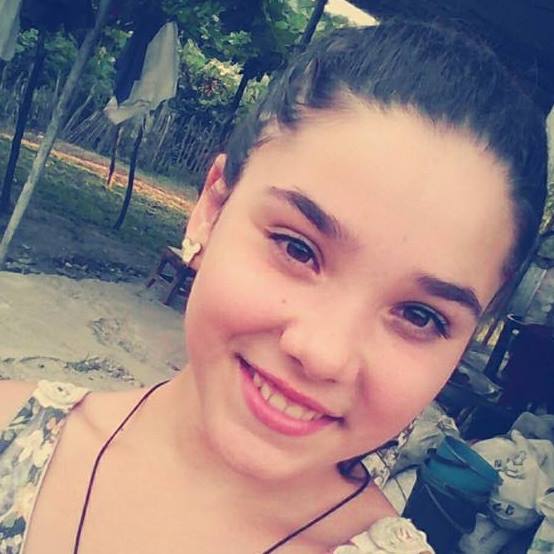 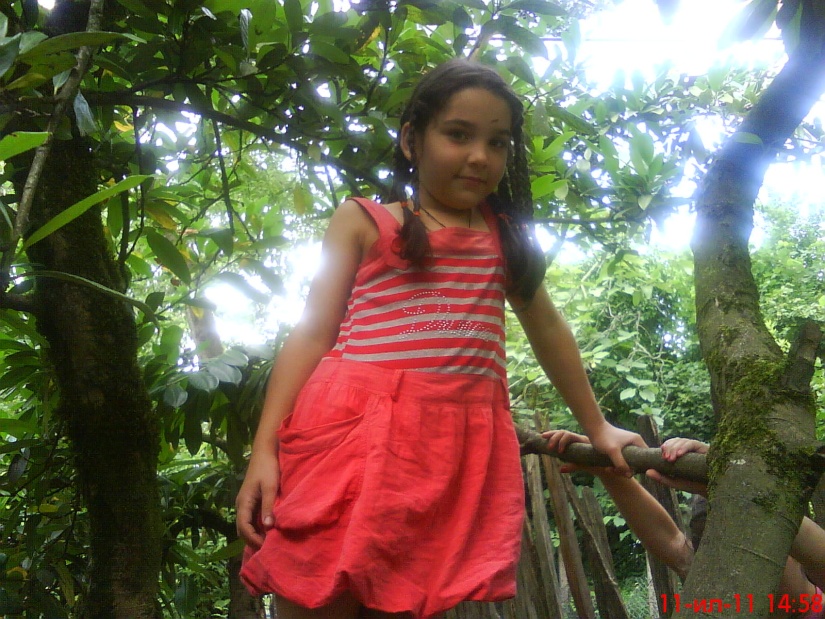 Georgia has its coat of arms And Flag
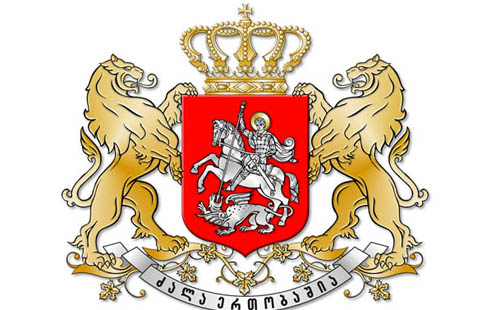 This is my country…it is very small but we have a very nice country…. ♥
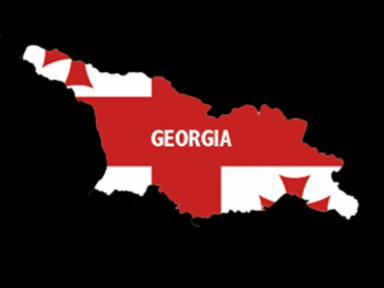 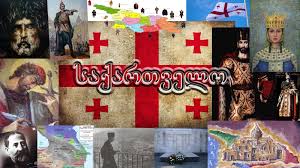 Georgia has many regions…
Qartli
kaxeTi
Samegrelo
Imereti
Guria
Racha
My town is Rustavi
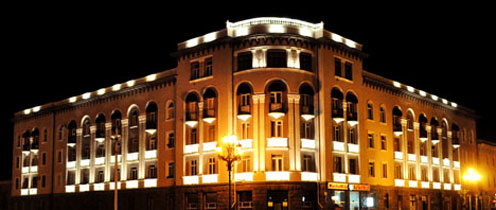 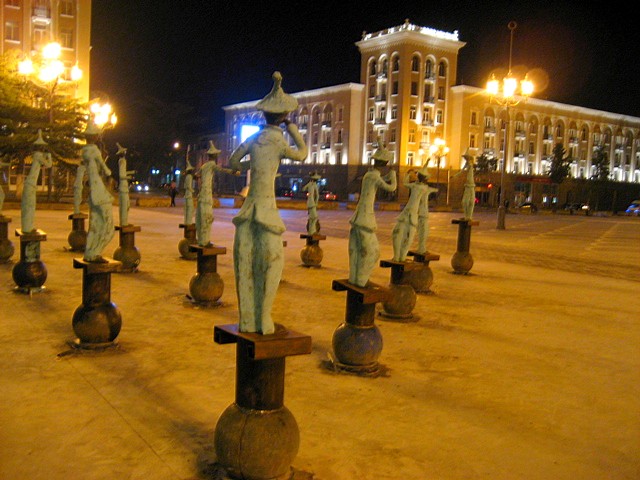 This  is  my   school
My school has a lot of smart kids
It is me…
Good bye ♥ ♥ ♥
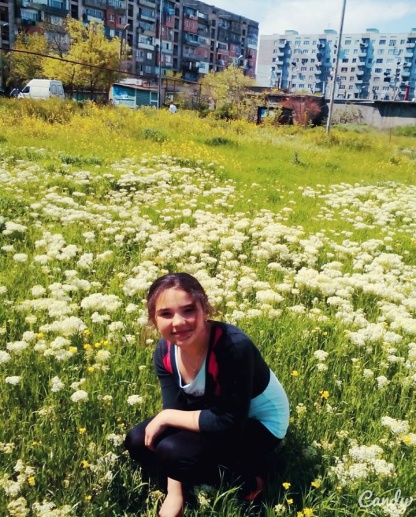